Free Solar Energy
Treball  de final de grau
Realitzat per: Sergi Yagüe i Serra
Aula 2
Professor:  Vicenç Font Sagristà
Responsable:  Santi Caballé Llobet
Data: 14-06-2017
Arquitectura (Vista general)
Diagrama de Components
Descripció Instal·lació
Diagrama de casos d’ús
Diagrama de classes
Diagrama de Base de Dades
Planificació
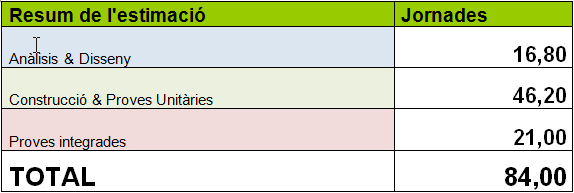 Funcionalitats I (Aplicació Servidor)
Gestió de contractes: Alta, Baixa, Modificació de contractes.
Gestió de clients: Alta, Baixa, Modificació clients.
Consulta Factures: Del Contracte.
Consulta Instal·lació: Consulta de la situació de les destinacions.
Gestió Usuaris: Alta, Baixa, Modificació d’usuaris.
Gestió Contracte/Client
Gestió Instal·lació
Gestió Usuaris
Funcionalitats II (Aplicació Servidor)
Procés de facturació: Genera la factura de consum de subministrament.
Procés de generació de remesa: Generació del fitxer en suport magnètic per enviar a l’entitat bancaria.
Procés de notificacions via email: Enviament de notificacions a l’usuari de l’aplicació sobre el resultat del l’execució dels processos de negoci.
Funcionalitats (Aplicació Client)
Obtenció de contractes en vigor: Obté els contractes en vigor d’uns instal·lació.
Càlcul de lectura: Per cada subministrament en vigor es calcula la lectura de consum.
Enviament de lectura: S’envia la lectura cap al sistema principal (Aplicació Servidor).
Moltes Gràcies !